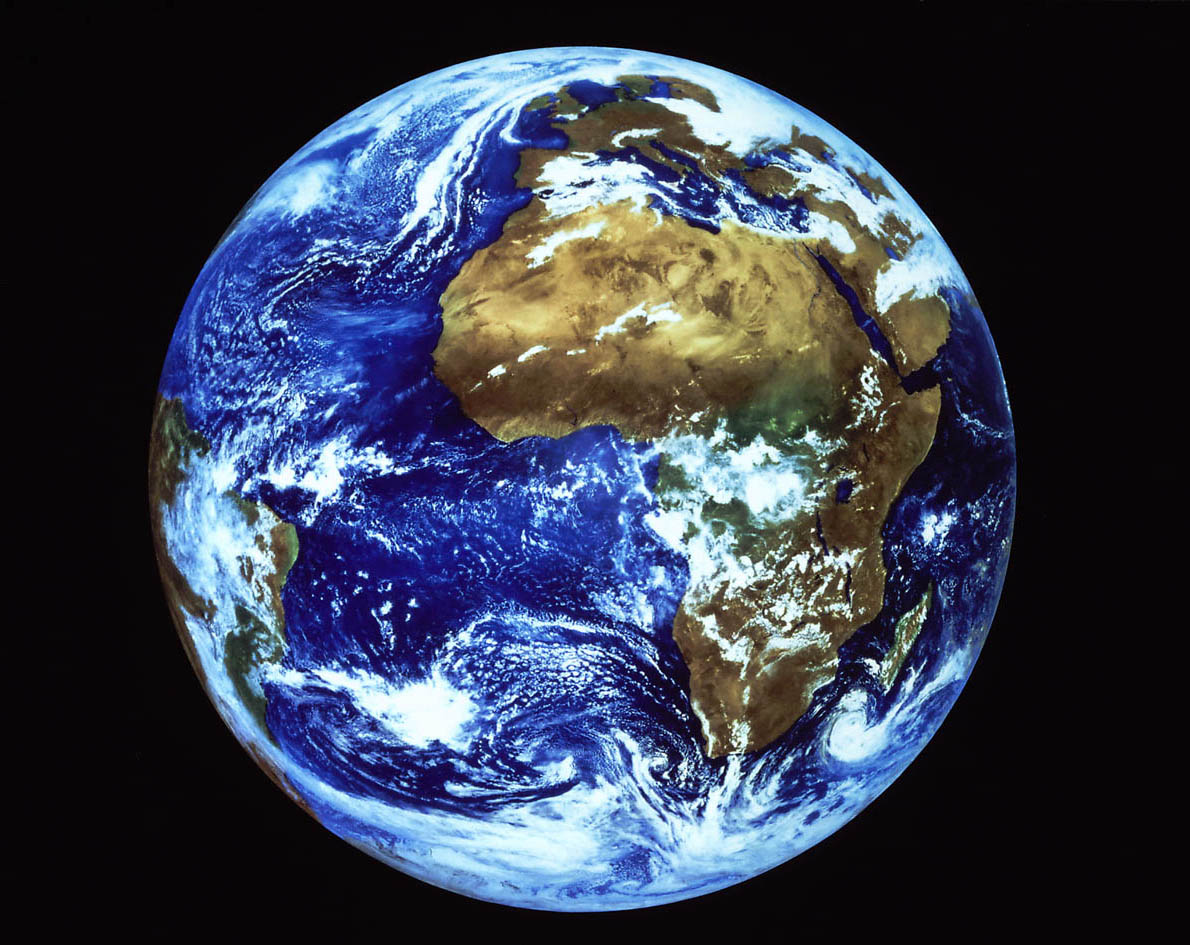 GENESIS 17
Is God mighty or is He Almighty?
Is God powerful or is He all powerful?
Dr Scott WooddellEastridge Park Christian Church, Mesquite, TexasUploaded by Dr. Rick Griffith • Jordan Evangelical Theological SeminaryFiles in many languages for free download at BibleStudyDownloads.org
1. GOD CALLS US TO A NEW LIFE
“When Abram was ninety-nine years old, the Lord appeared to him and said, ‘I am God Almighty, walk before me and be blameless.’” (v. 1)
2. GOD GIVES US A NEW NAME
“No longer will you be called Abram; your name will be Abraham, for I have made you a father of many nations” (v. 5).
3. GOD BRINGS US A NEW HOPE
“Abraham fell facedown; he laughed and said to himself, ‘Will a son be born to a man a hundred years old?  Will Sarah bear a child at the age of ninety?’” (v. 17)
TAKE HOME TRUTH
The almighty power of God is seen in the amazing changes He works in us.
Black
Get this presentation for free!
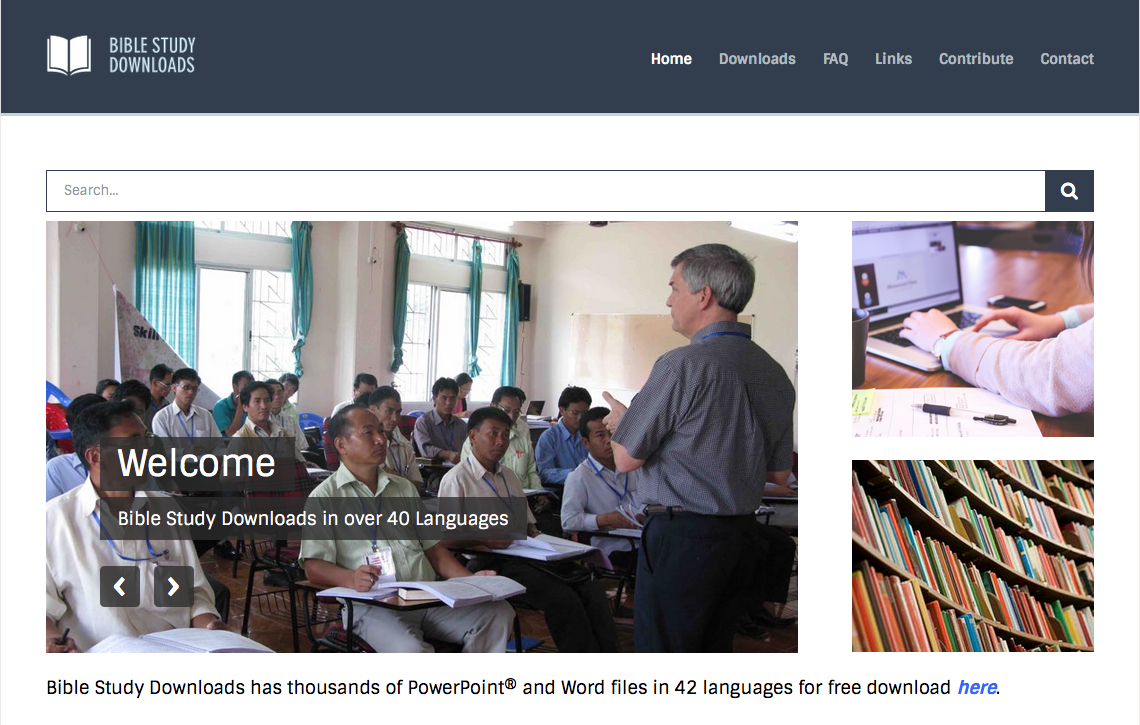 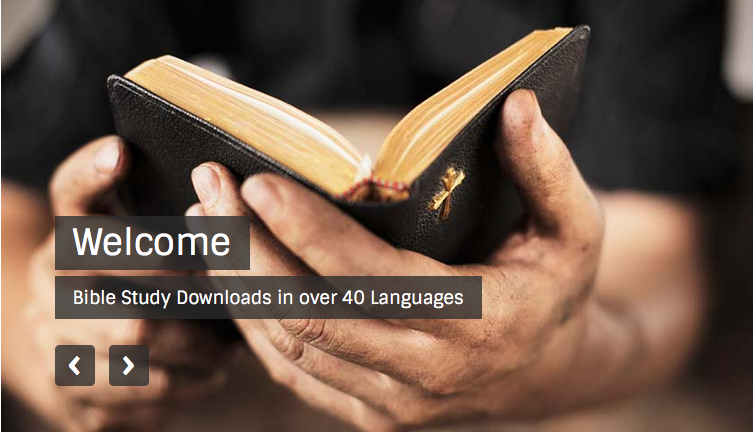 OT Preaching link at BibleStudyDownloads.org
[Speaker Notes: OT Preaching (op)]